Italian Tech Tree
Proposal for a new independent italian tech tree
1
Fighters
2
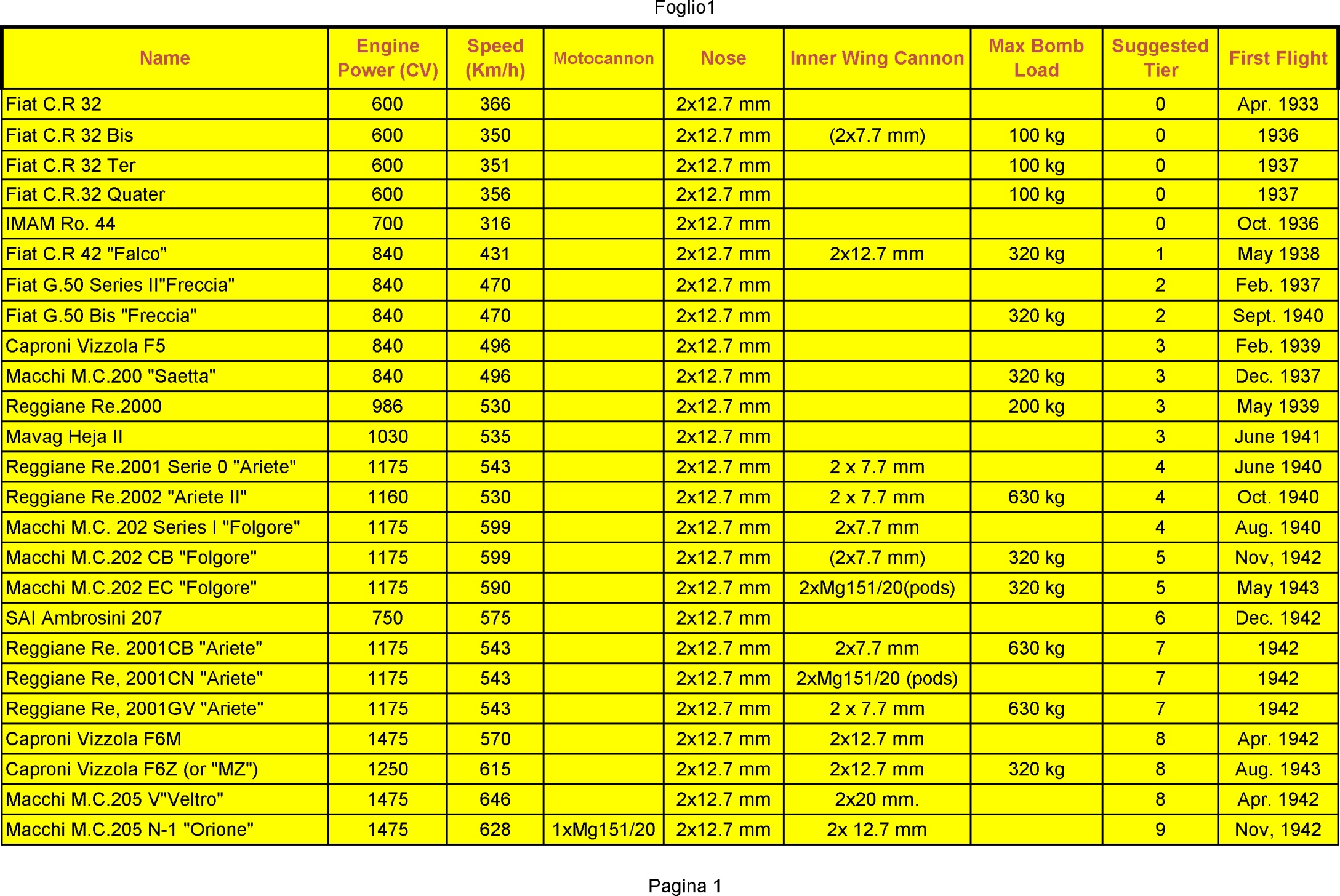 3
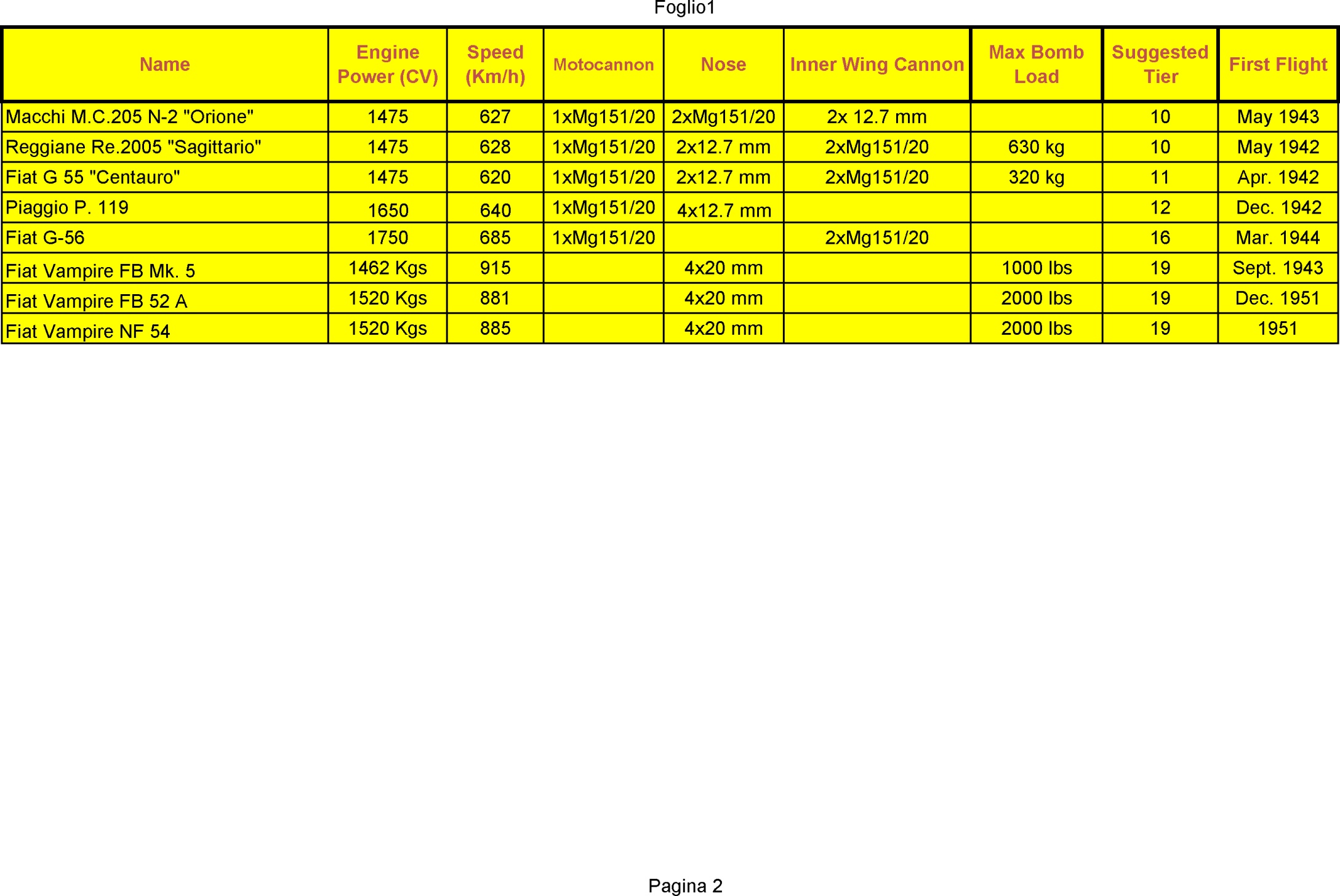 4
Heavy Fighters
5
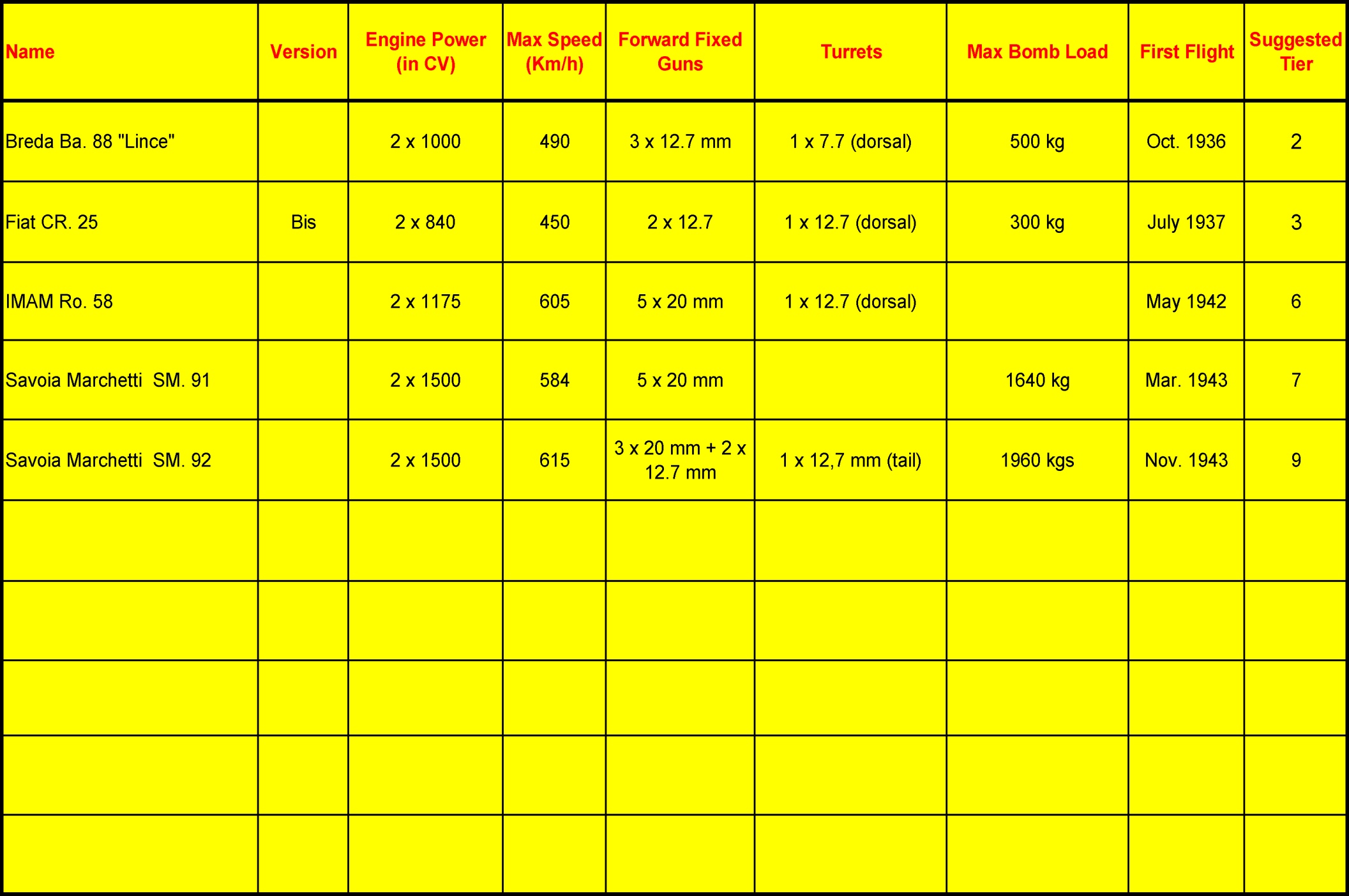 6
Sea Bombers
7
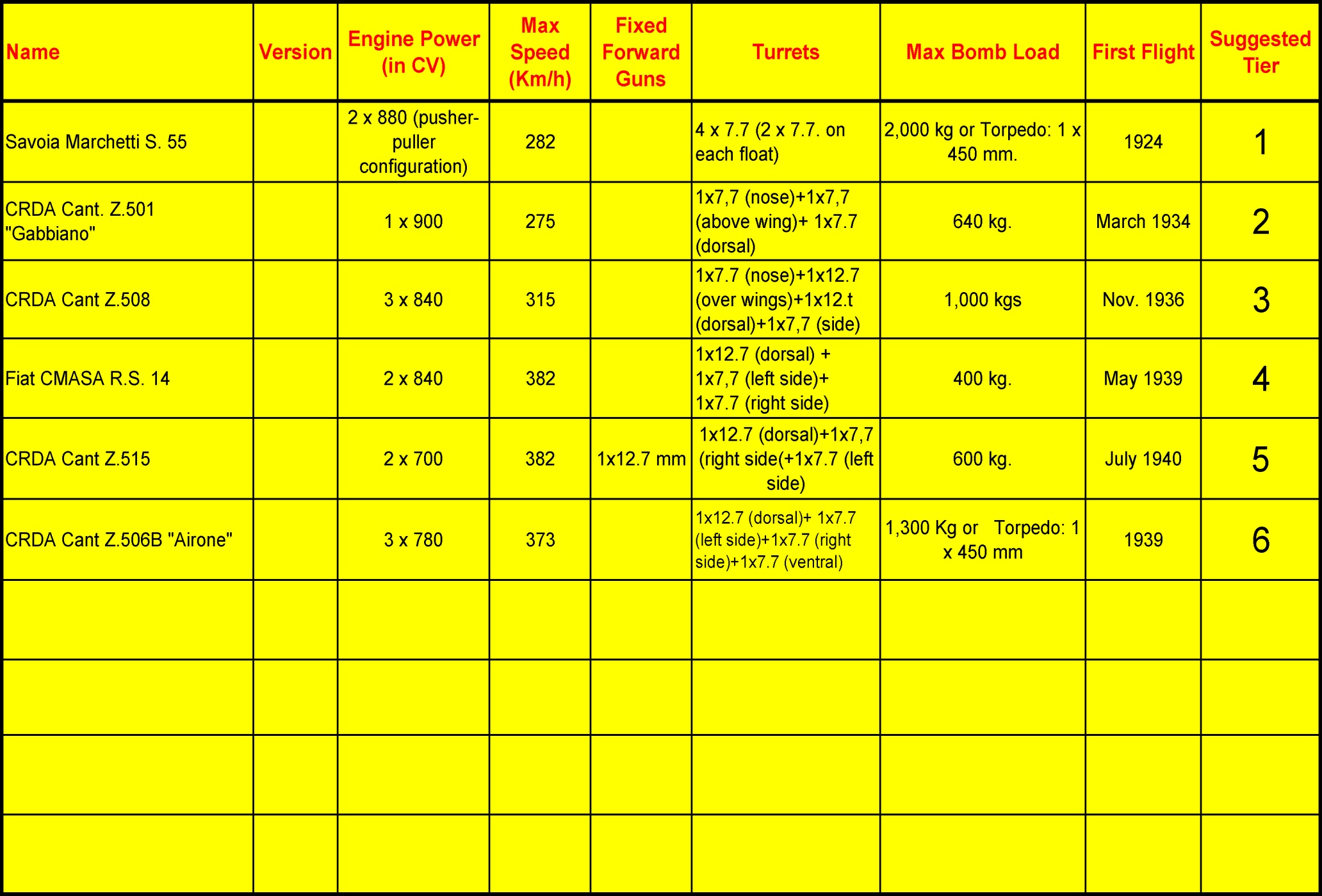 8
Assault/Dive Bombers
9
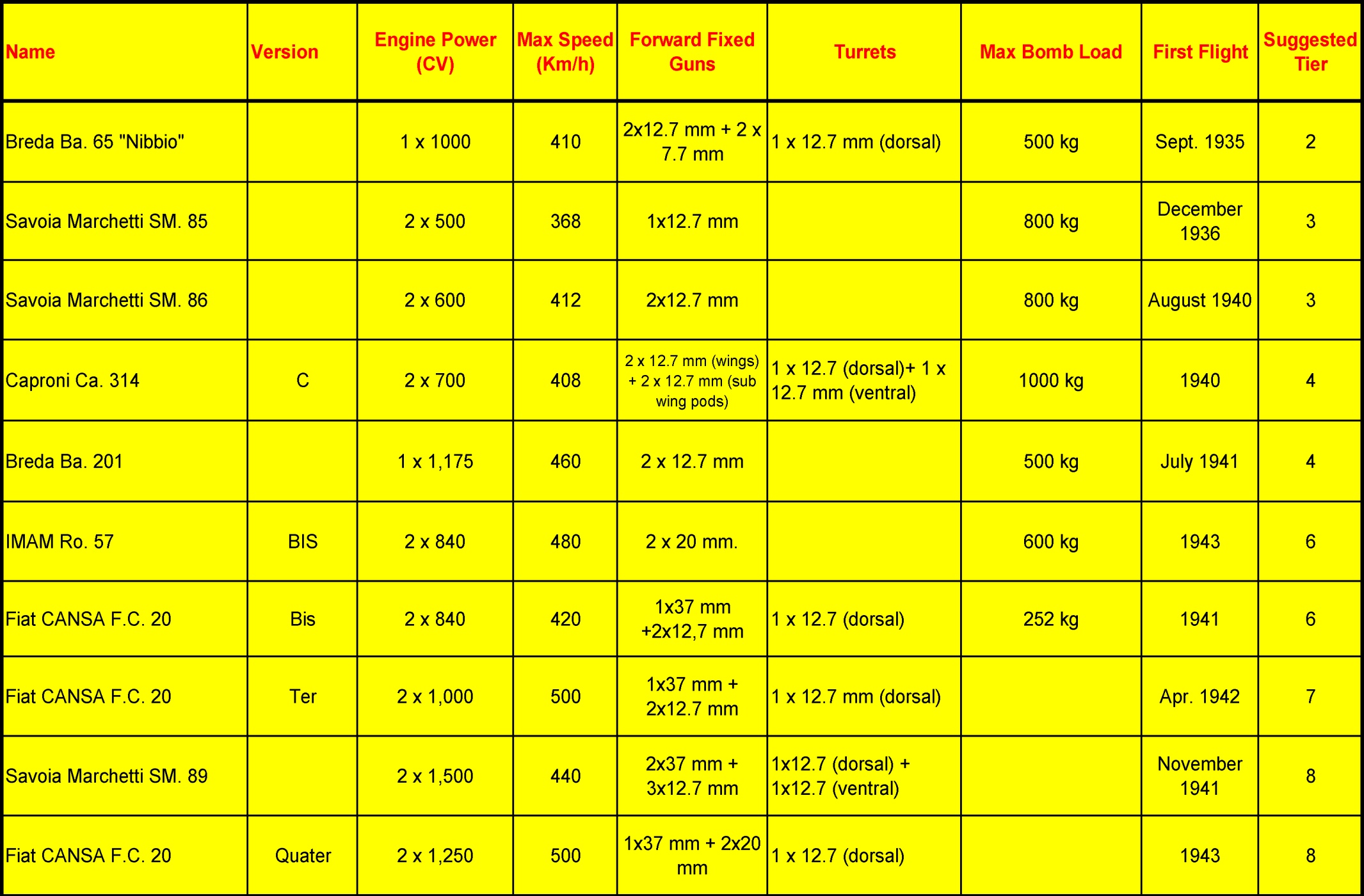 10
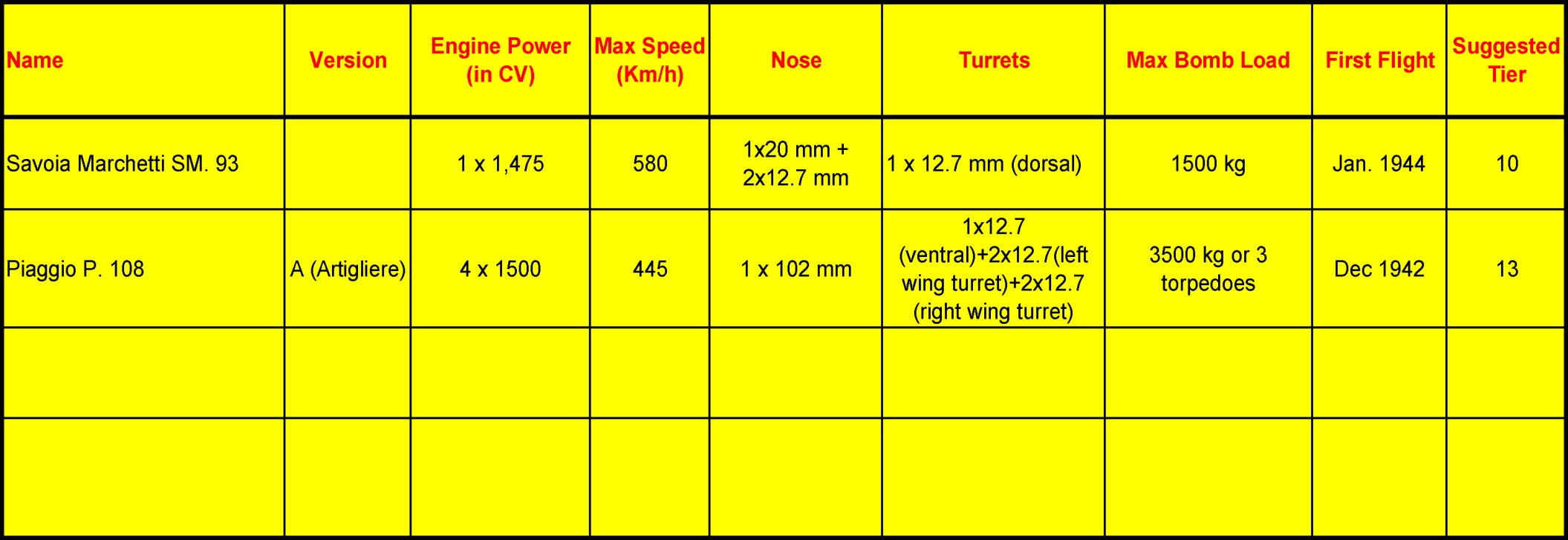 11
Medium/Heavy Bombers
12
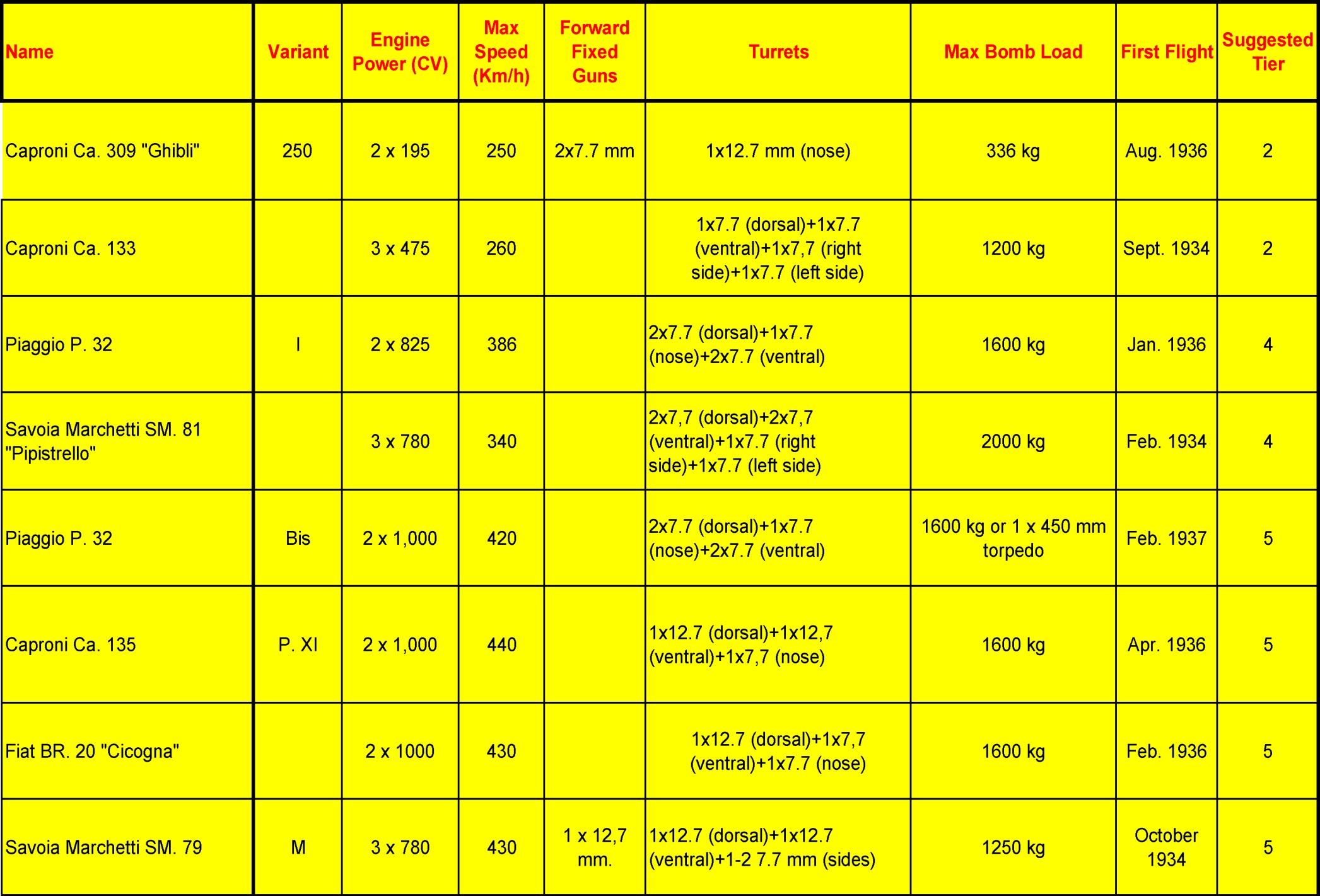 13
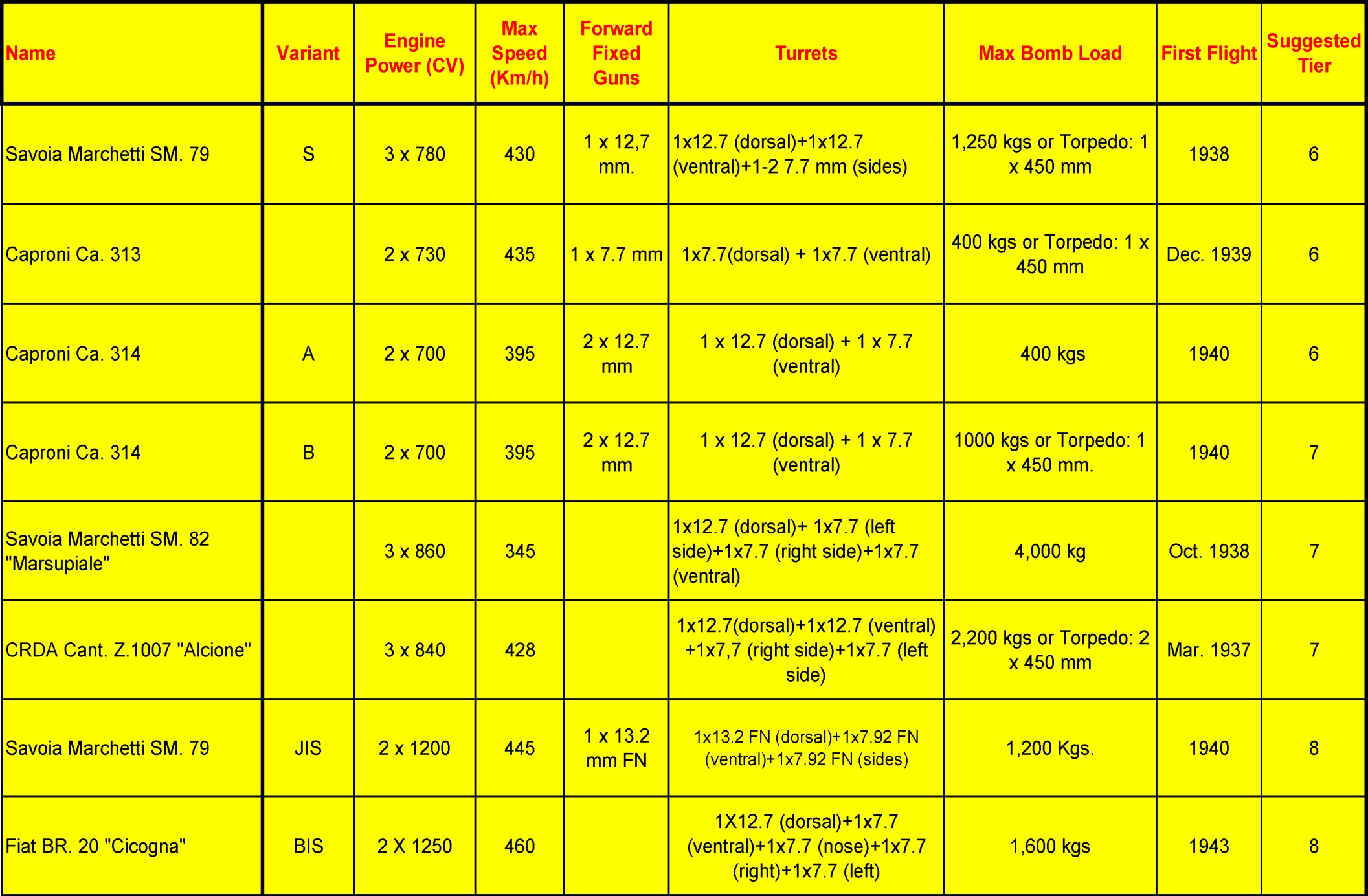 14
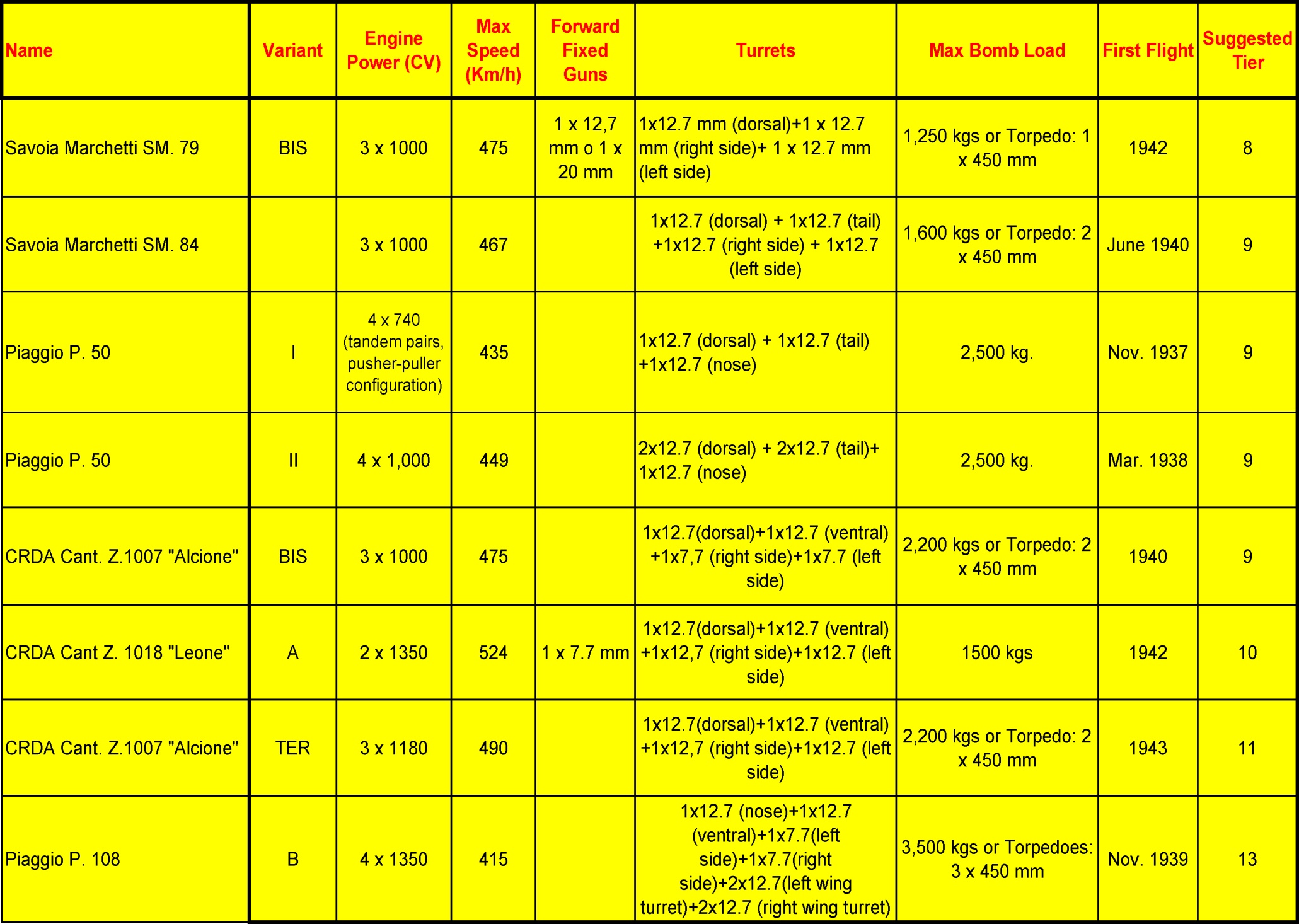 15
Premiums
16
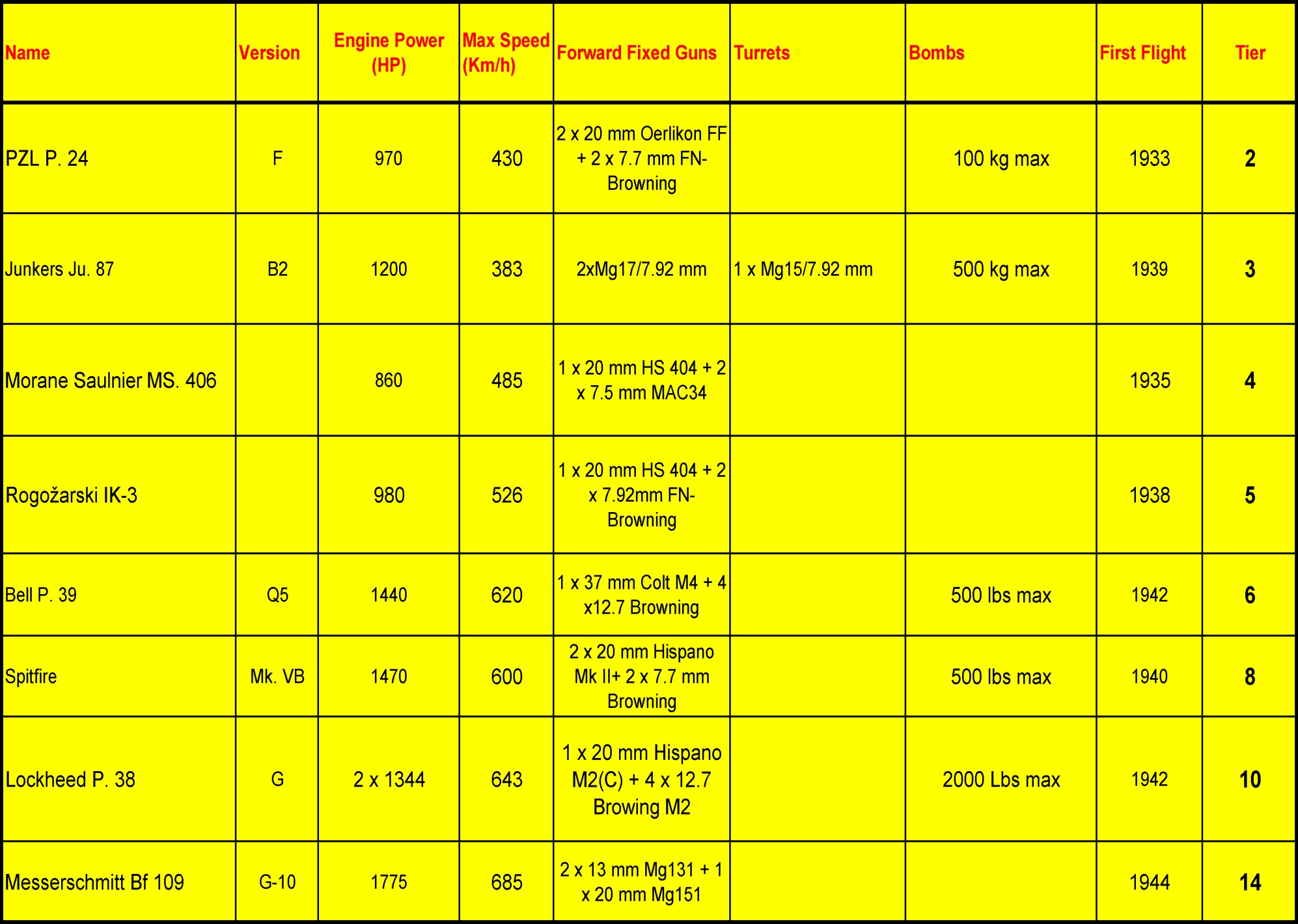 17
Aircrafts Data Sheets
18
Fighters
19
Fiat CR 32Single-engine biplane fighter, the first prototype (serial MM 201) flew for the first time on April 28th, 1933, test pilot was Brach Papa.CR 32 was one of the top protagonists in Spain during 1936-1939 Civil War, as well as in acrobatic shows in Europe in those few years before WW2.Agile, well armed (for those times) it was the most qualifying project of Celestino Rosatelli (as the CR of the plane name stays for). It was one of most exported planes of 1930’s, bought even by China, in the need to get modern planes to fight Japanese invasion.At the beginning of WW2 the CR 32 was already obsolete, but it still equipped many Regia Aeronautica (Italian Royal Air Force) fighter squadrons, and they fought in Lybia, Italian Eastern Africa, Crete. After Creta was conquered by Axis troops, CR 32 was relegated to fighting train duties.
20
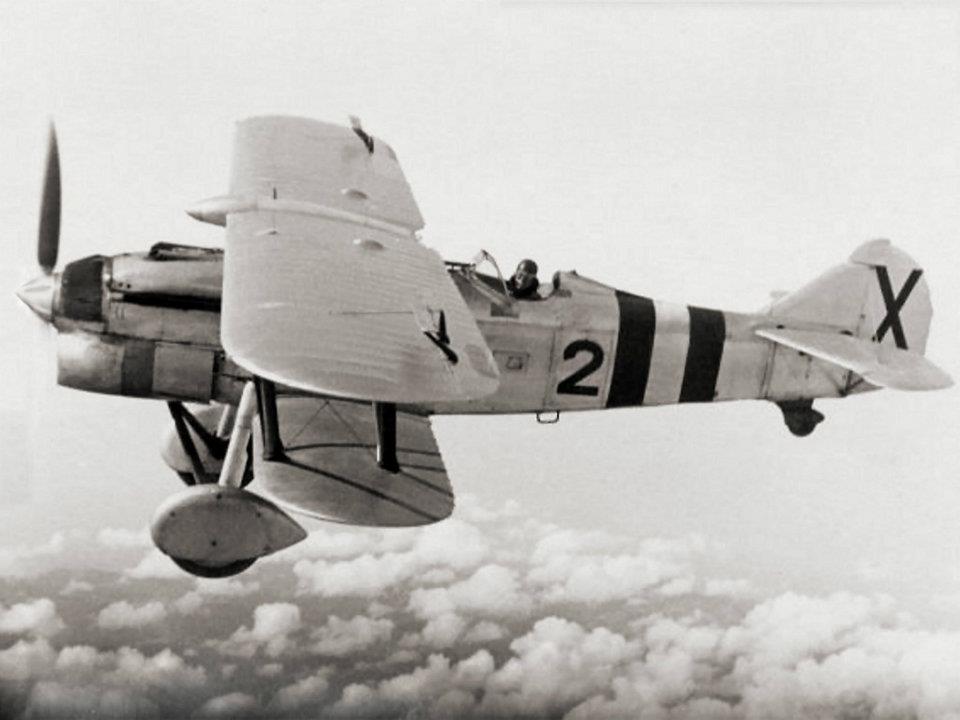 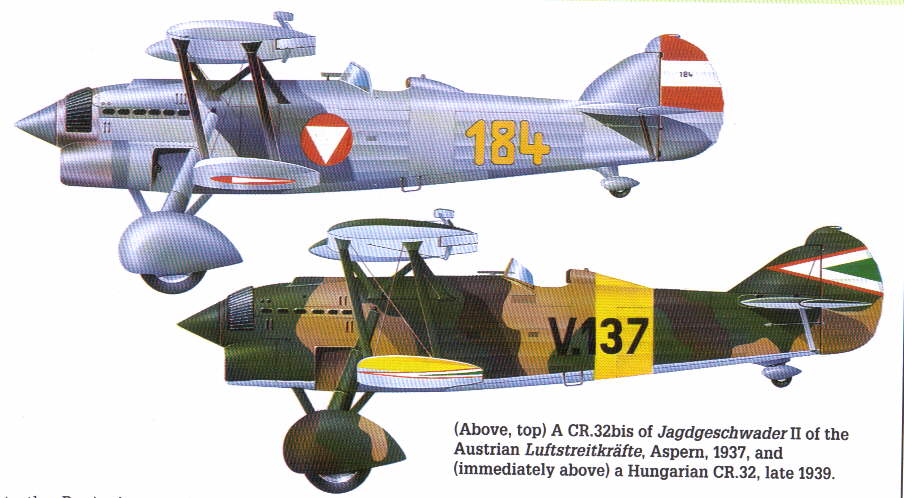 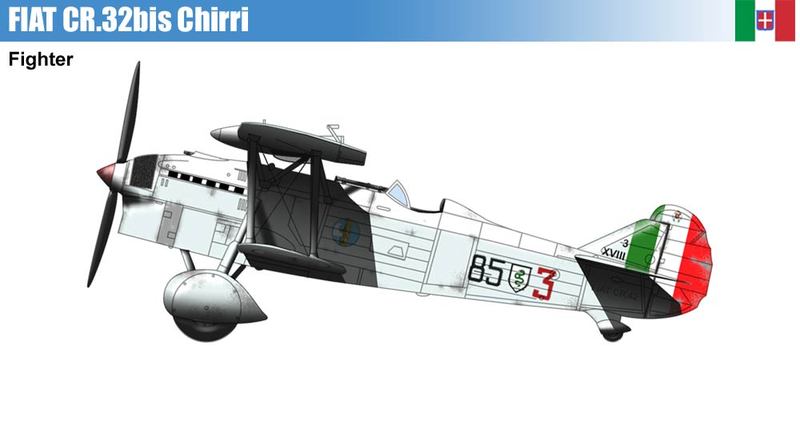 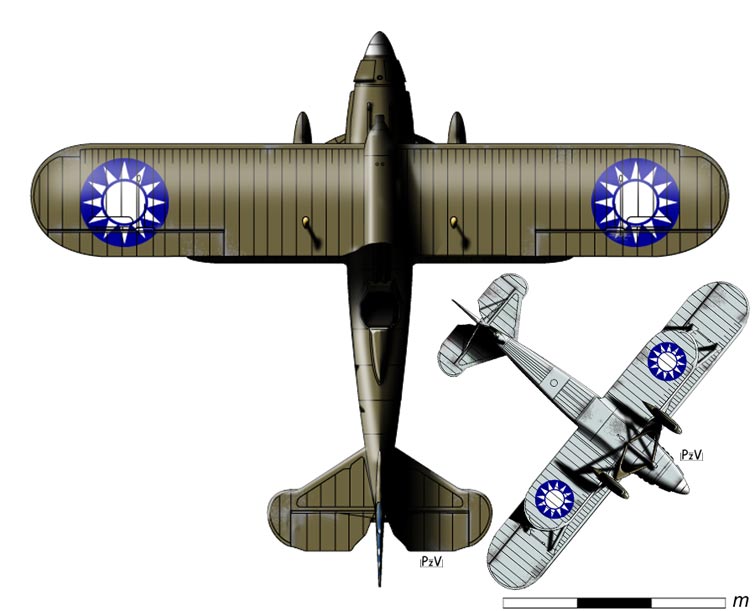 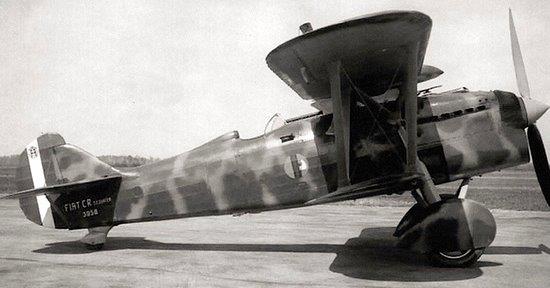 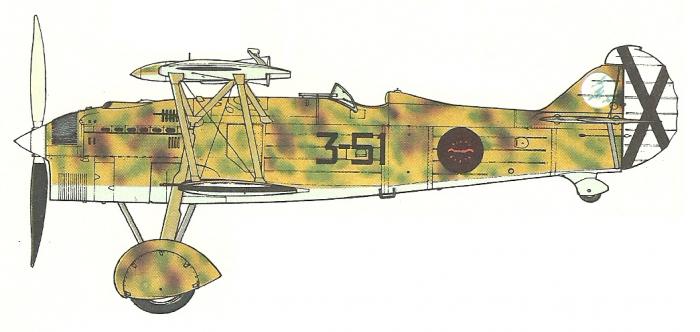 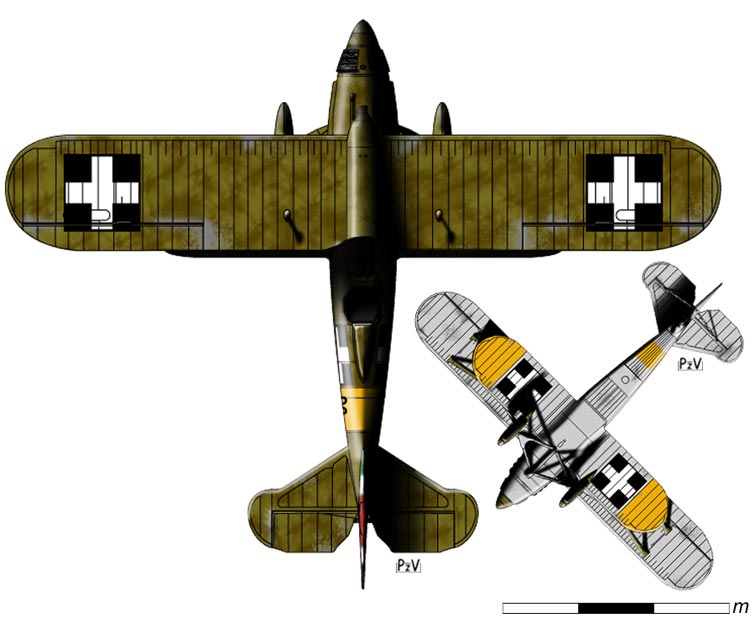 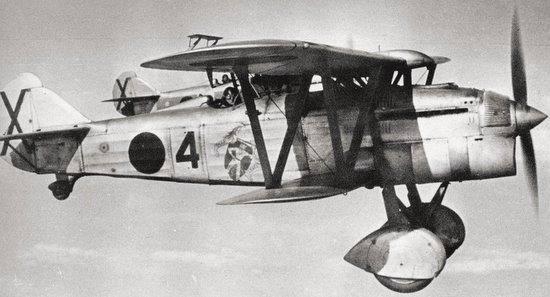 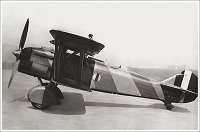 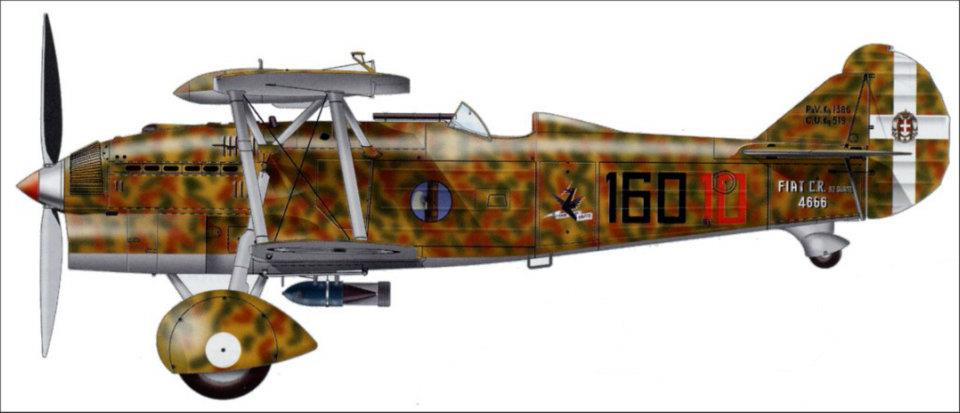 21
Fiat C.R. 32
22
Fiat C.R. 32 Bis
23
Fiat C.R. 32 Ter
24
Fiat C.R. 32 Quater
25
IMAM Ro. 44Single-engine biplane sea fighter, the first prototype flew for the first time in October 1936, test pilot was Nicolò Lana. It was a heavily modified version of a previous two-seat naval observation plane produced by same IMAM factory, the Ro. 43: max speed does not change too much, just a few knots; but manoeuvrability was greatly improved., and Regia Aeronautica gave the role of fighter to Ro. 44.At the beginning of WW2 the plane was obsolete, and its presence in the Regia Aeronautica army list was reduced to a single squadron, 161a Squadriglia Autonoma, based in Lero, Aegean Sea, with just 7 serviceable aircrafts.After June 1941 the Ro. 44 was assigned to second line duties.
26
IMAM Ro. 44
27
Fiat CR 42Single-engine biplane fighter, the first prototype flew for the first time on May 23rd, 1938, pilot was Valentino Cus, Fiat’s chief test pilot. The airplane was given the nickname of “Falco” (Hawk in English). It was a strong and manoeuvrable machine, with highly acrobatic flying capabilities.It was surely the best biplane fighters ever produced in large quantities, but it must be said that it entered into service when  obviously superior monoplanes, like Hurricane and Messerschmitt Bf 109, had already entered in front line service of RAF and Luftwaffe
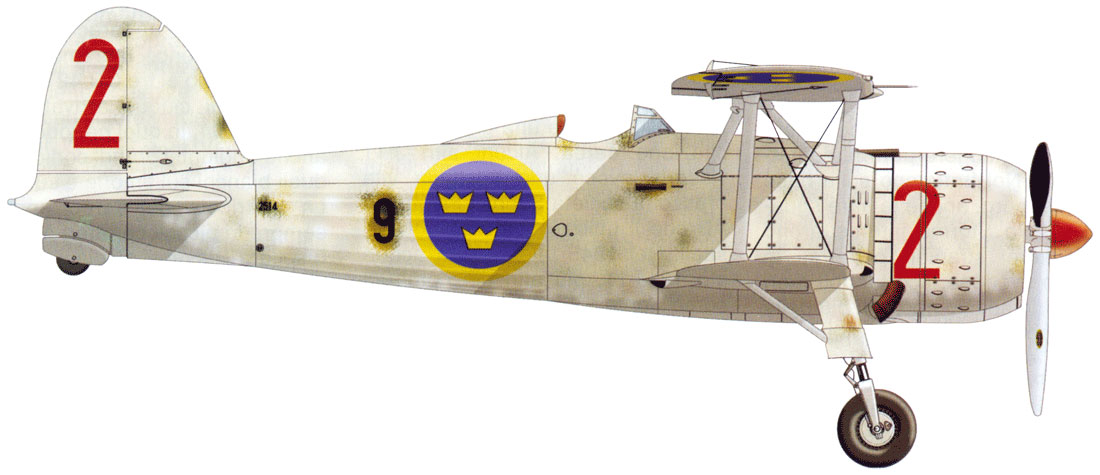 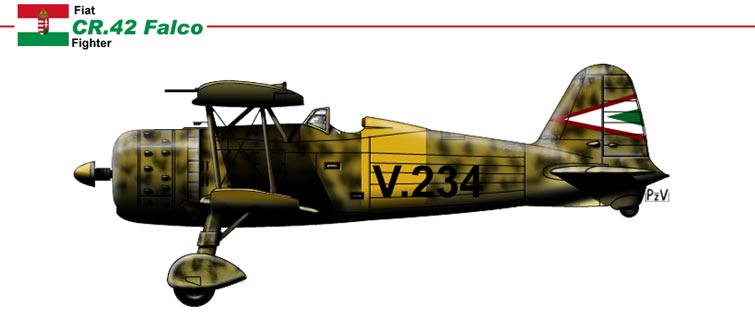 28
Fiat C.R. 42 «Falco»
29
Fiat G. 50 Single-engine monoplane fighter, it was the first monoplane fighter to be accepted by Regia Aeronautica. First prototype (serial MM 334) flew for the first time on April 26th, 1937, pilot was Giovanni De Briganti, CMASA’s (a subsidiary of Fiat) chief test pilot. The airplane was given the nickname of “Freccia” (Arrow in English). Threatened by more powerful neighbour Soviet Union, the small Finland was looking for help outside, and they addressed their searches also to Italy, where they decided to order the new monoplane fighter, the G. 50. It was the first stranger order received for the new aircraft. Among the Finnish aces using Fiat G. 50 fighter there was Ouva Tuominen, with 23 confirmed kills, 15 of which using the G. 50. Afterwards, during WW2, Fiat G. 50 flew and fought in all the most important European war theatre: Albania, Greece, Aegean Sea, North Africa, France, Great Britain, Mediterranean Sea. In 1942 the aircraft was already obsolete, and it was very tough for its pilots to survive. But it was kept in service till the Armistice (Sept. 8th, 1943).
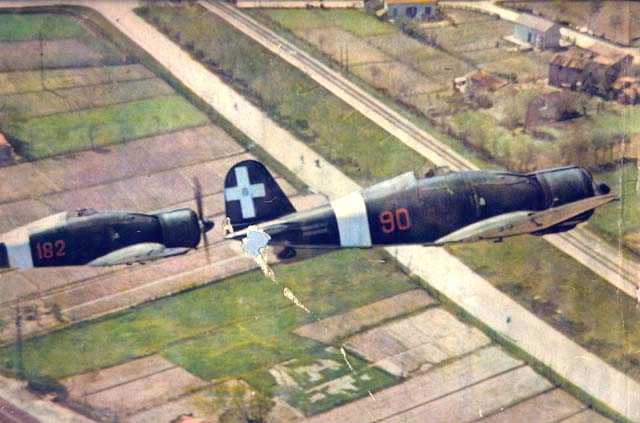 30
Fiat G. 50 Series II «Freccia»
31
Fiat G. 50 Bis «Freccia»
32
Caproni Vizzola F5
33
Macchi-Castoldi MC 200 «Saetta»
34
Reggiane Re. 2000
35
Mavag Heja II
36
Reggiane Re. 2001 Series 0 «Ariete»
37
Reggiane Re. 2002 «Ariete 2»
38
Macchi-Castoldi MC 202 Series I «Folgore»
39
Macchi-Castoldi MC 202 CB «Folgore»
40
Macchi-Castoldi MC 202 EC «Folgore»
41
SAI Ambrosini 207
42
Reggiane Re. 2001 CB «Falco II»
43
Reggiane Re, 2001 CN «Falco II»
44
Reggiane Re. 2001 GV «Falco II»
45
Caproni-Vizzola F6M
46
Caproni-Vizzola F6MZ
47
Macchi-Castoldi MC 205 V «Veltro»
48
Macchi-Castoldi MC 205 N1 «Orione»
49
Macchi-Castoldi MC 205 N2 «Orione»
50
Reggiane Re. 2005 «Sagittario»
51
Fiat G. 55 «Centauro»
52
Piaggio         P. 119
53
Fiat G. 56
54
Fiat «Vampire»    FB Mk. 5
55
Fiat «Vampire»  FB52A
56
Fiat «Vampire» NF54
57
Heavy Fighters
58
Breda Ba. 88 «Lince»
59
Fiat CR 25 Bis
60
IMAM Ro. 58
61
Savoia Marchetti SM. 91
62
Savoia Marchetti SM. 92
63
Assault/Dive Bombers
64
Breda Ba. 65 «Nibbio»
65
Savoia Marchetti SM. 85
66
Savoia Marchetti SM. 86
67
Caproni Ca. 314C
68
Breda Ba. 201
69
IMAM Ro. 57 Bis
70
FIAT CANSA FC. 20 Bis
71
FIAT CANSA FC. 20 Ter
72
Savoia Marchetti SM. 89
73
FIAT CANSA FC. 20 Quater
74
Savoia Marchetti SM. 93
75
Piaggio P. 108 «Artigliere»
76
Medium/Heavy Bombers
77
Caproni Ca. 309 «Ghibli»
78
Caproni Ca. 133
79
Piaggio P. 32 - I
80
Savoia Marchetti SM. 81 «Pipistrello»
81
Piaggio P. 32 Bis
82
Caproni Ca. 135
83
FIAT BR. 20 «Cicogna»
84
Savoia Marchetti SM. 79 M «Sparviero»
85
Savoia Marchetti SM. 79 S «Sparviero»
86
Caproni Ca. 313
87
Caproni Ca. 314A
88
Caproni Ca. 314B
89
Savoia Marchetti SM. 82 «Marsupiale»
90
C.R.D.A. Cant.     Z-1007 «Alcione»
91
Savoia Marchetti SM. 79 JIS
92
FIAT BR. 20 Bis
93
Savoia Marchetti SM. 79 Bis «Sparviero»
94
Savoia Marchetti SM. 84
95
Piaggio P. 50 I
96
Piaggio P. 50 II
97
C.R.D.A. Cant.     Z-1007 Bis «Alcione»
98
C.R.D.A. Cant.     Z-1018A «Leone»
99
C.R.D.A. Cant.     Z-1007 Ter«Alcione»
100
Piaggio P. 108 B«Bombardiere»
101
Sea Bombers
102
Savoia Marchetti S. 55
103
C.R.D.A. Cant. Z-501 «Gabbiano»
104
C.R.D.A. Cant. Z-508
105
FIAT CMASA R.S. 14
106
C.R.D.A. Cant.Z-515
107
C.R.D.A. Cant.Z-506 B «Airone»
108
Premiums
109
PZL P. 24 F
110
Junkers Ju. 87 B-2
111
Morane Saulnier MS. 406
112
Rogožarski IK-3
113
Bell P. 39 Q«Airacobra»
114
SupermarineSpitfire Mk. VB
115
Lockheed P. 38 G «Lightning»
116
MesserschmittBf. 109 G-10AS
117
Index
Lists				
Fighters			3-4	SAI Ambrosini 207		40
Heavy Fighters			6	Reggiane Re. 2001 CB «Falco II»	41
Sea Bombers			8	Reggiane Re. 2001 CN «Falco II»	42
Assault/Dive Bombers		10-11	Reggiane Re. 2001 GV «Falco II»	43
Medium/Heavy Bombers		13-14	Caproni-Vizzola F6M		44
Premiums			16	Caproni-Vizzola F6MZ		45
Aircraft Data Sheets			Macchi-Castoldi MC. 205 V «Veltro»	46	
Fighters				Macchi-Castoldi MC 205 N1 «Orione»	47
Fiat C.R. 32			19	Macchi-Castoldi MC 205 N2 «Orione»	48
Fiat C.R. 32 Bis			22	Reggiane Re. 2005 «Sagittario»		49
Fiat C.R. 32 Ter			23	Fiat G. 55 «Centauro»		50
Fiat C.R. 32 Quater		24	Piaggio P. 119			51
IMAM Ro. 44			25	Fiat G. 56			52
Fiat C.R. 42 «Falco»		27	Fiat «Vampire» FB Mk. 5		53
Fiat G. 50 Series II «Freccia»		29	Fiat «Vampire»  FB 52 A		54
Fiat G. 50 Bis «Freccia»		31	Fiat «Vampire» NF 54		55
Macchi-Castoldi MC 200 «Saetta»    	32
Reggiane Re. 2000		33
Mavag Heja II			34
Reggiane Re. 2001 Series 0 «Ariete»	35
Reggiane Re. 2002 «Ariete 2»		36
Macchi-Castoldi MC 202 Serie I «Folgore»	37
Macchi-Castoldi MC 202 CB «Folgore»	38
Macchi Castoldi MC 202 EC «Folgore»	39
118